Створення лінійних алгоритмів і програм з використанням змінних
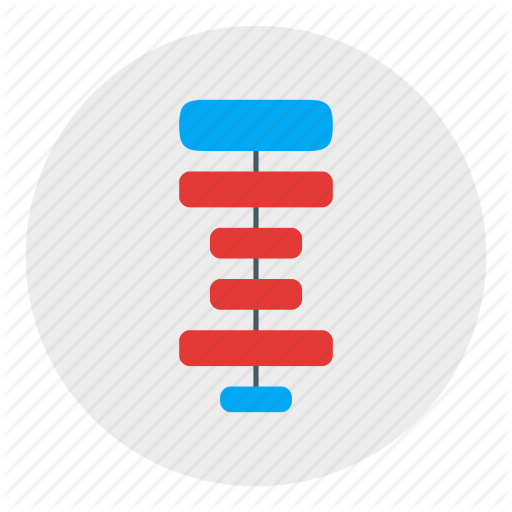 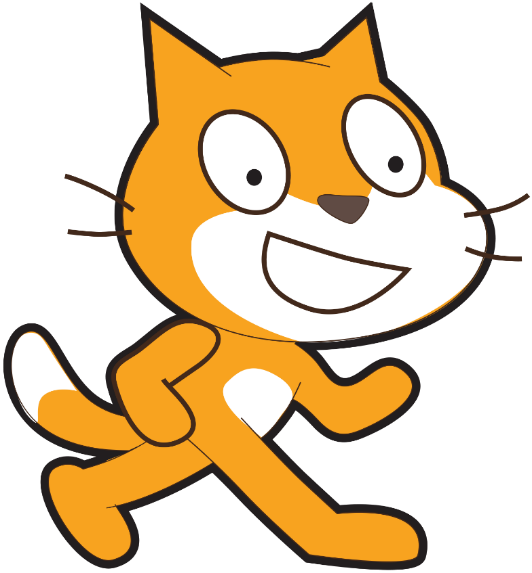 Створення лінійних алгоритмів
У середовищі Скретч кожний об'єкт виконує команди, які описують в області складання програми.
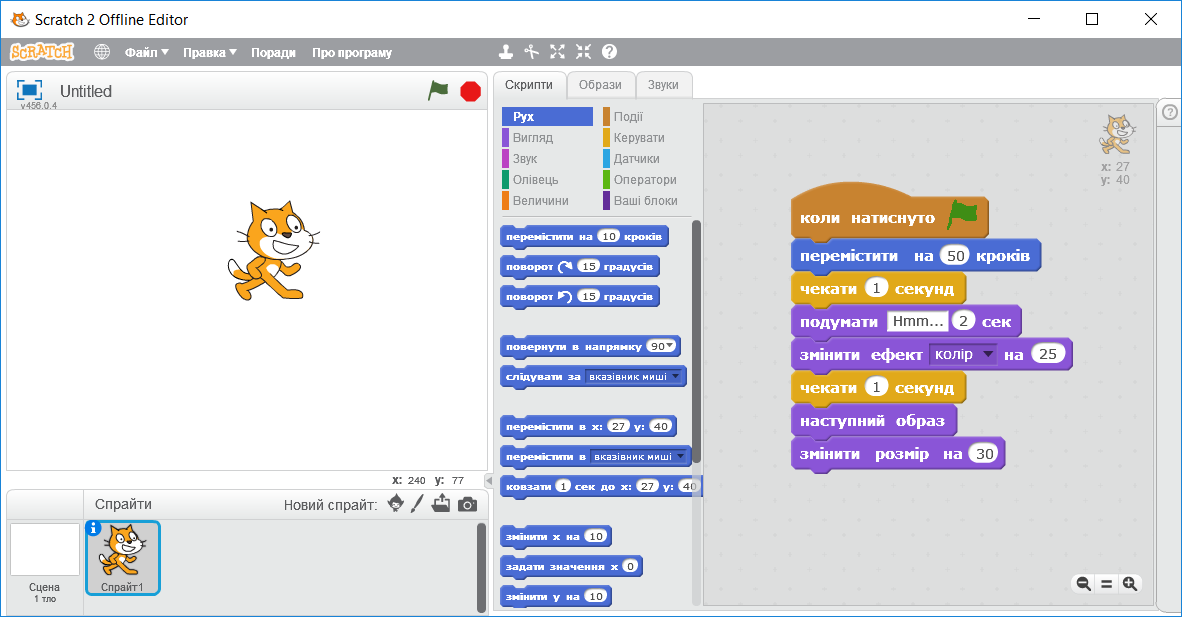 Якщо команди приєднуються одна до одної за допомогою пазів послідовно, то така програма буде реалізовувати лінійний алгоритм.
Що таке послідовність?
Виконання команди одна за одною, крок за кроком. Таким буде алгоритм нашої сьогоднішньої роботи. І це ті самі найпростіші алгоритми, які в програмуванні називаються лінійними. Наші команди не перебивають одна одну, вони будують лінійку послідовних команд, де кожна наступна йде після виконання попередньої.
Початок
Крок 1
Крок 2
…
Кінець
Проект "Політ кажана"
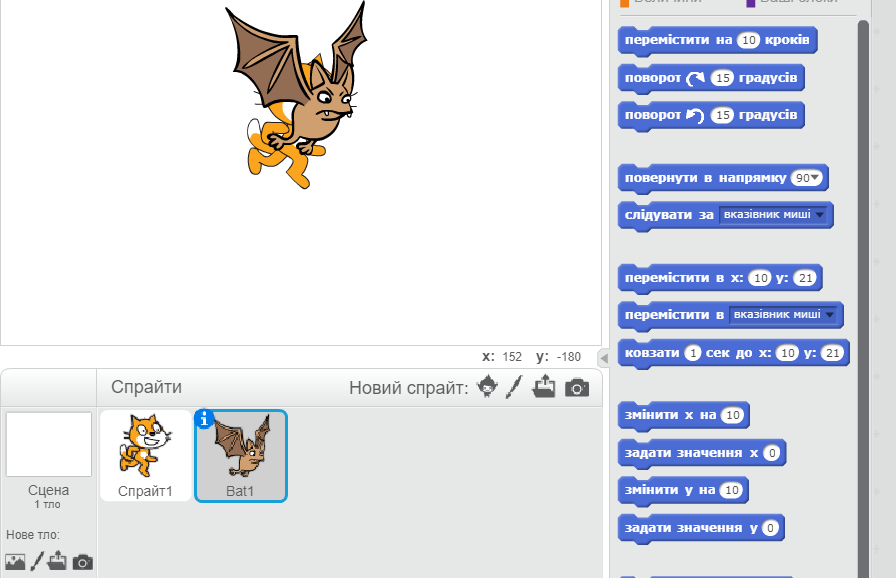 Додати виконавця «Кажан»
Оберіть спрайт із бібліотеки
Вилучіть виконавця «Рудий кіт»
Проект "Політ кажана"
Летить за вказівником миші
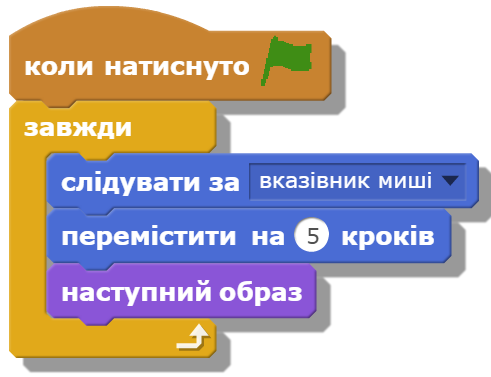 Досить швидко
Образ змінюється надто швидко
Проект "Політ кажана"
Політ нормальний!
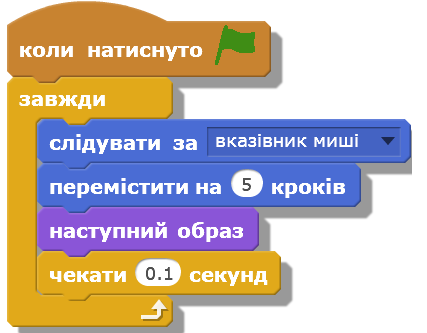 Практичне завдання
Змінити сцену виконання
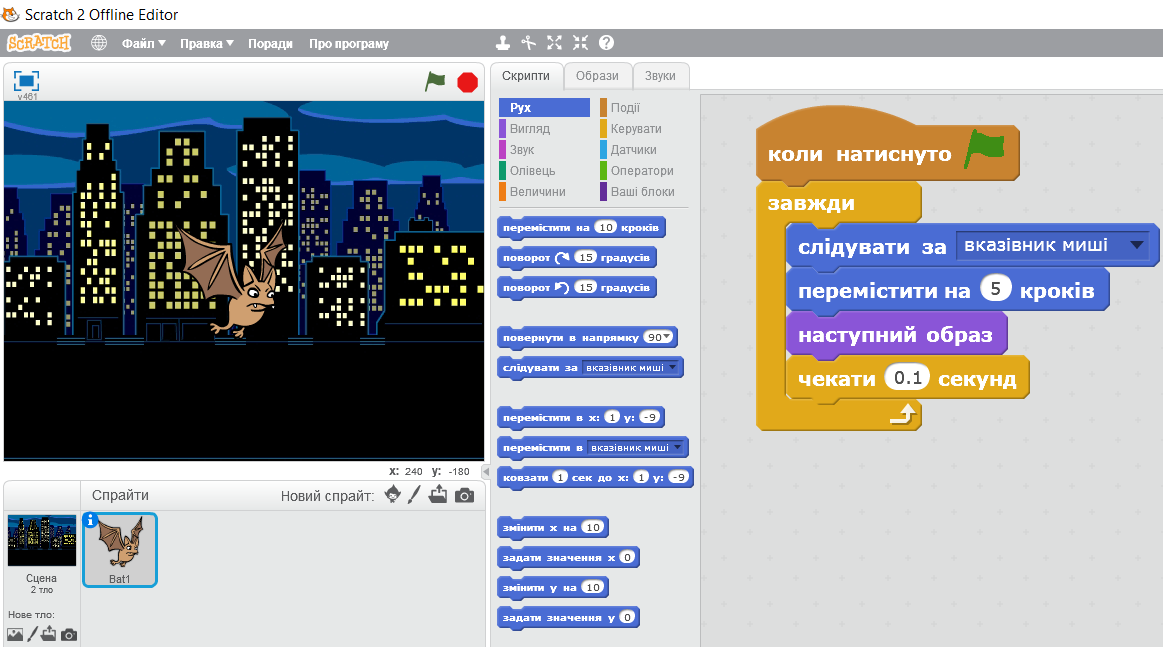 Змінити стиль обертання спрайта
2
Використай змінні в проекті
3
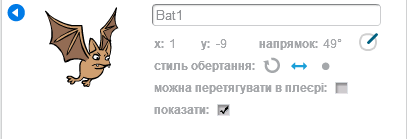 1
Проект "Політ кажана"
Можливий варіант проекту
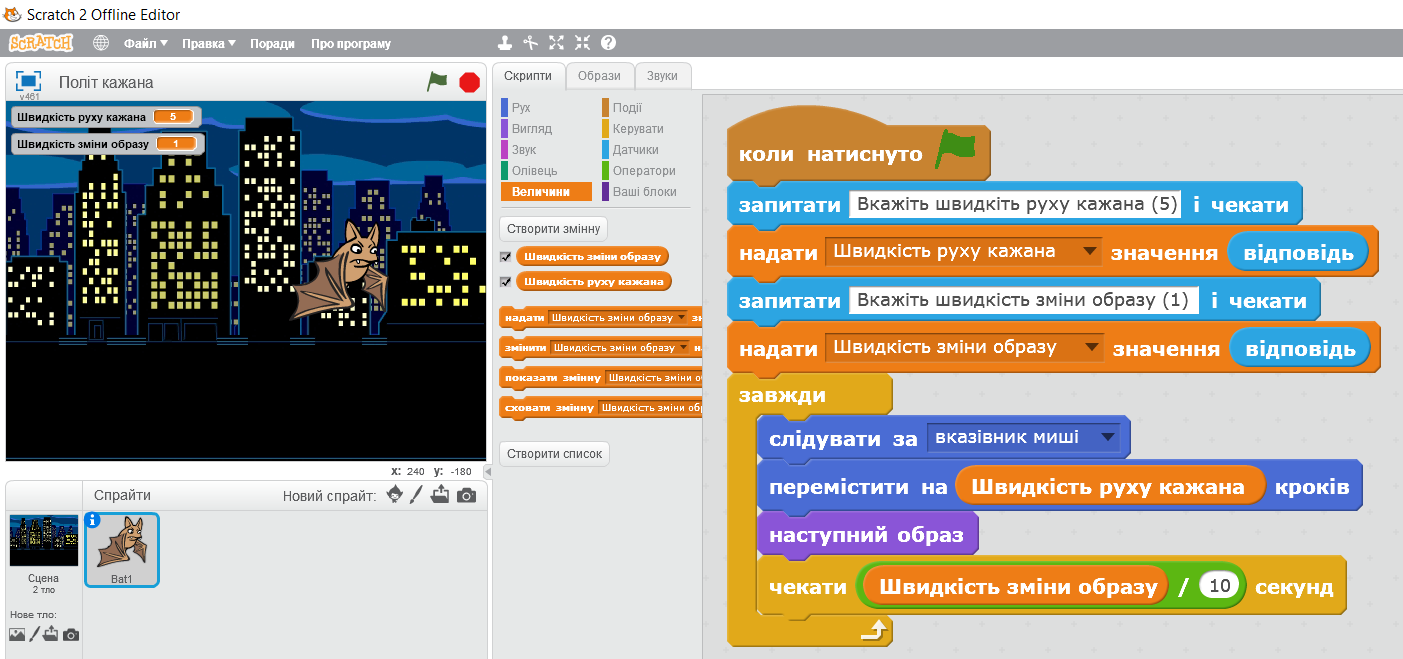